Usability Considerations in Conveying Data Quality Information
Mark Reese
mreese@element84.com
Agenda
Process Overview
A year (and a half) in review
Major themes
Major pain points
A look ahead
Usability
Usability Defined
Quality attribute that assesses how easy user interfaces are to use.
5 components of usability
Learnability
Efficiency
Memorability
Errors
Satisfaction
[Speaker Notes: https://www.nngroup.com/articles/usability-101-introduction-to-usability/]
Earthdata Search Usability Loop
A year (and a half) in review
18 Month Review
On-site usability study at LP DAAC
On-site usability study at NSIDC
1-on-1 sessions at ESIP and AGU
Reverb/EDSC Comparison Study
Multiple rounds of workflows, wireframes and visual designs
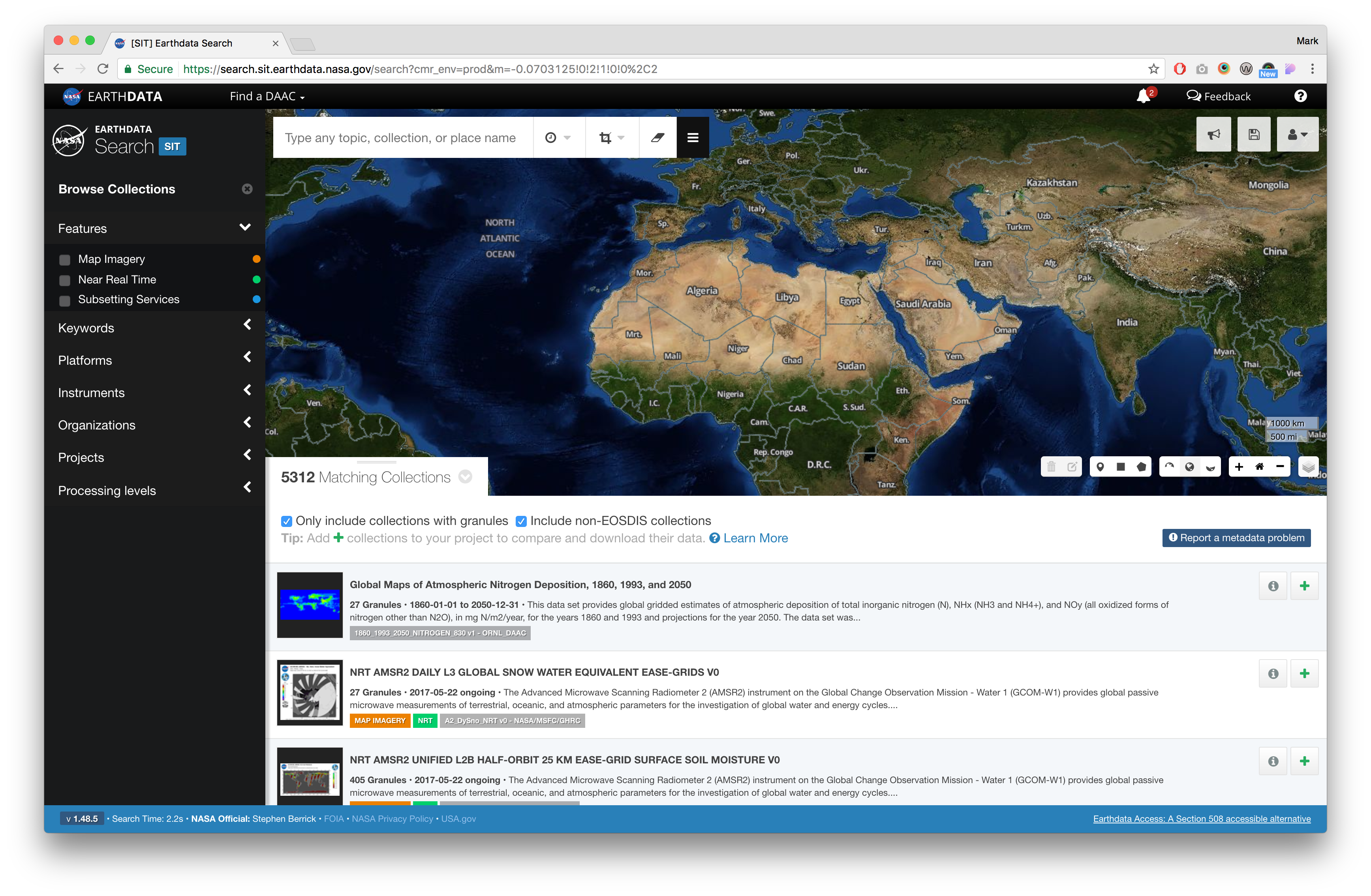 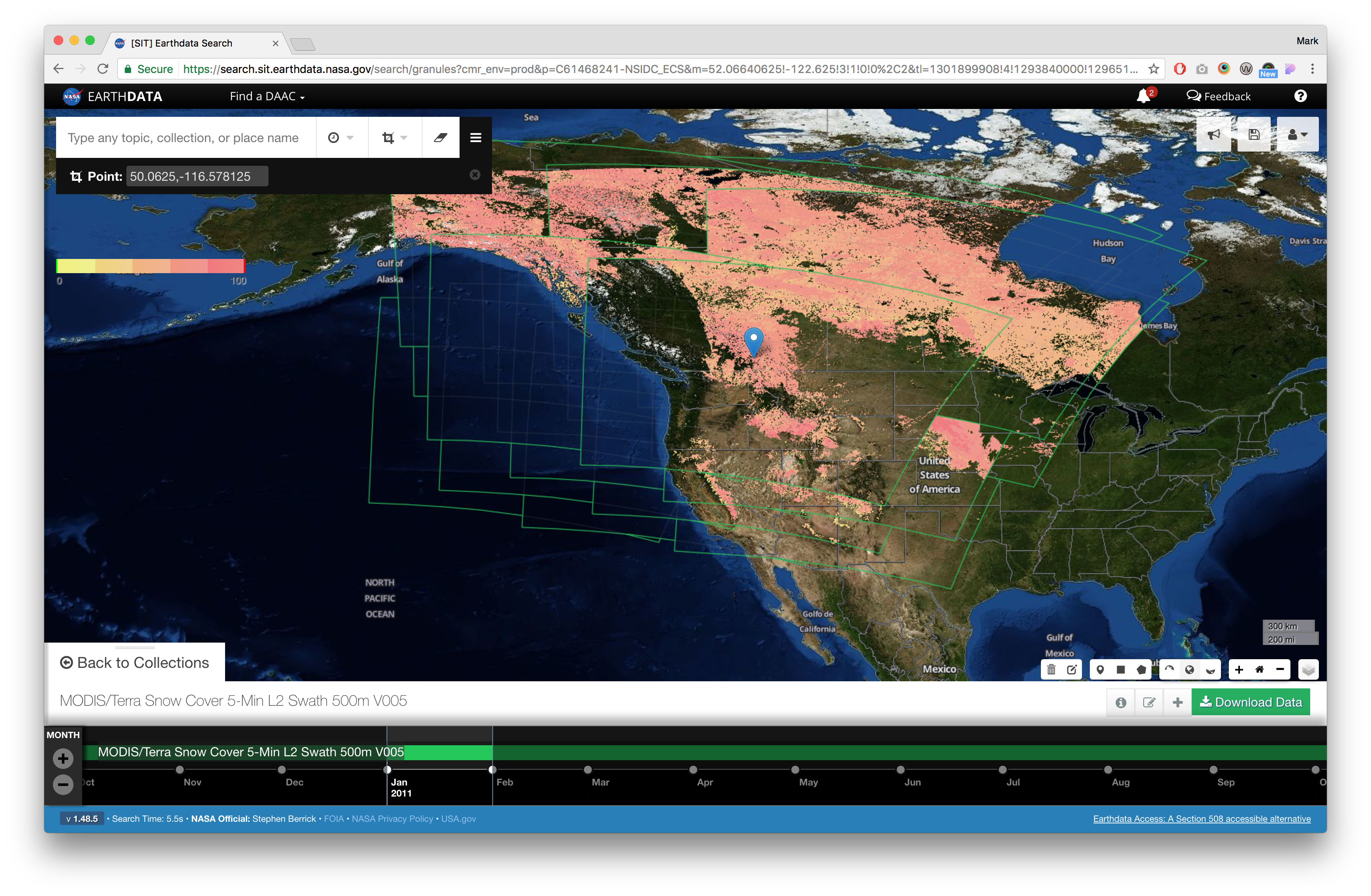 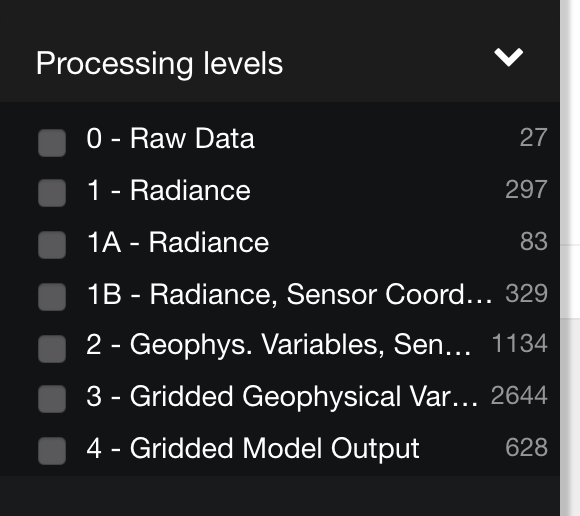 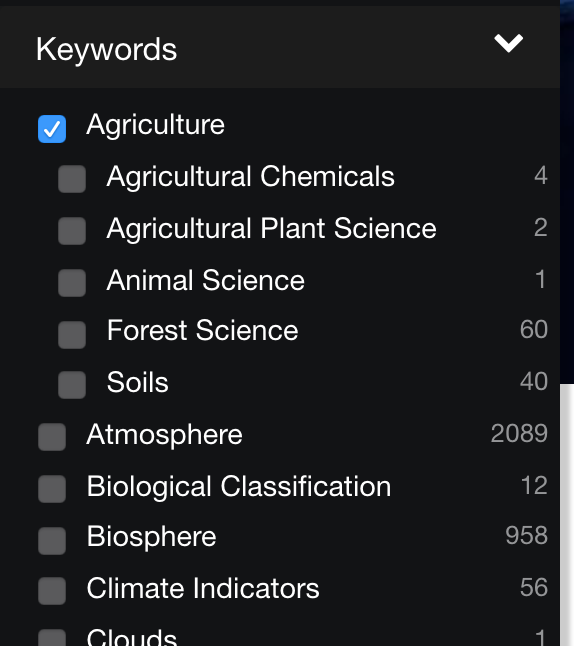 Major themes
The Good
General aesthetic satisfaction
Once features were discovered, users had genuine excitement over their function
High task completion rates
Opportunities for Improvement
Timeline
Lexicon
Relevancy
Services & Customization Discoverability
Major Pain Points
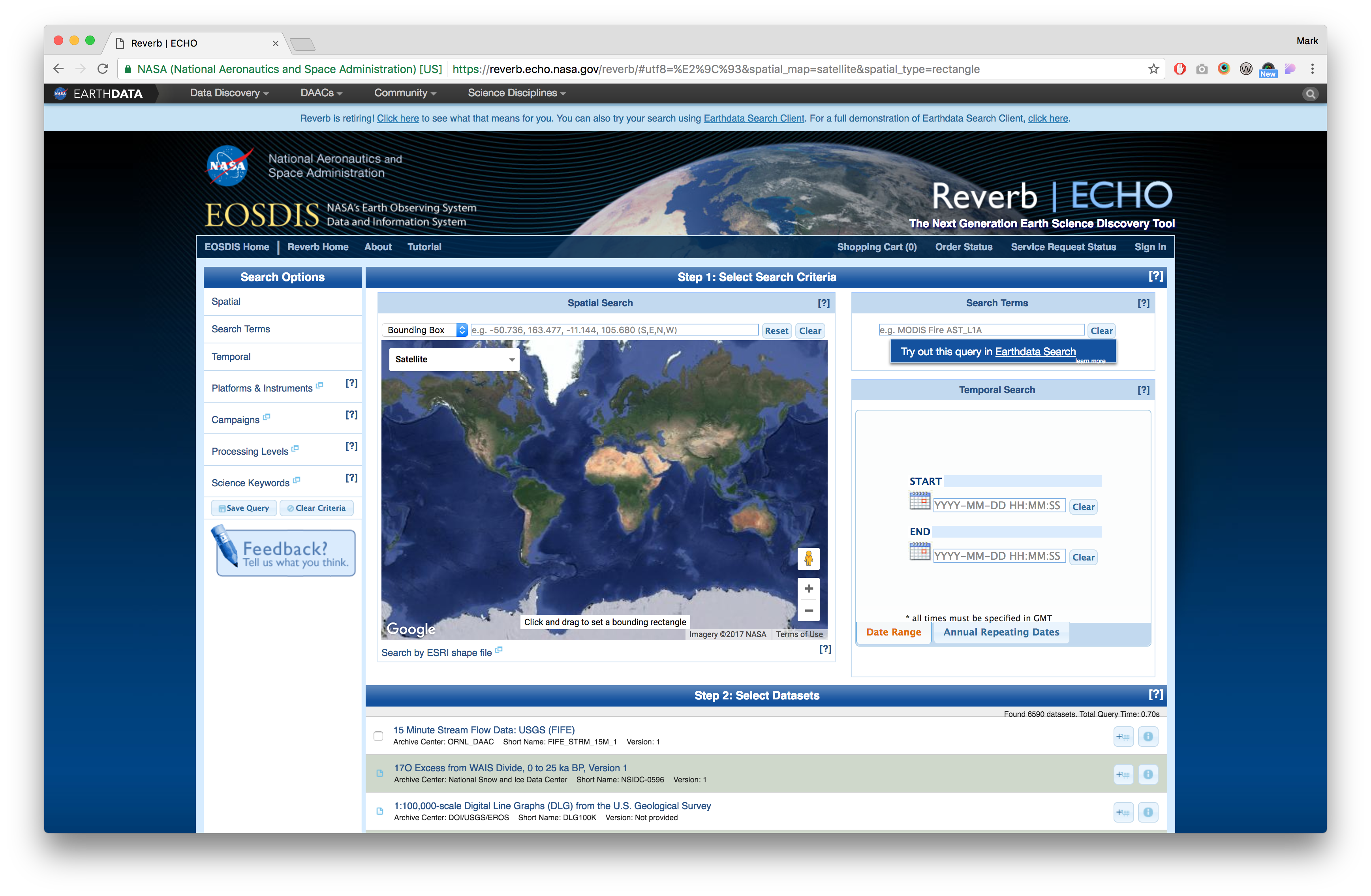 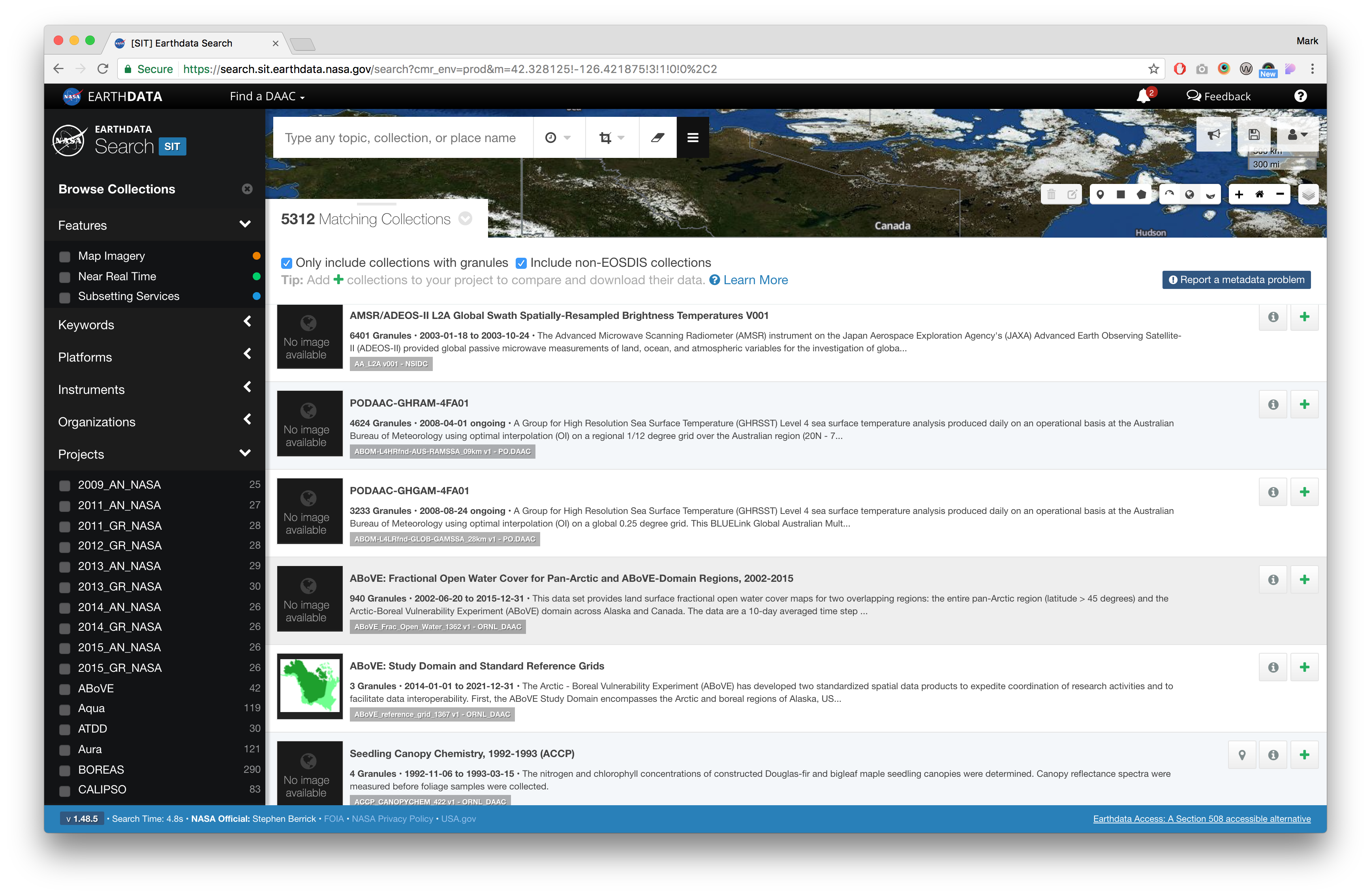 A look ahead
Where We’re Going
Striving for simplicity
Retiring Reverb
Improving Services Workflow
This work was supported by NASA/GSFC under Raytheon Co. contract number NNG10HP02C
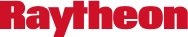